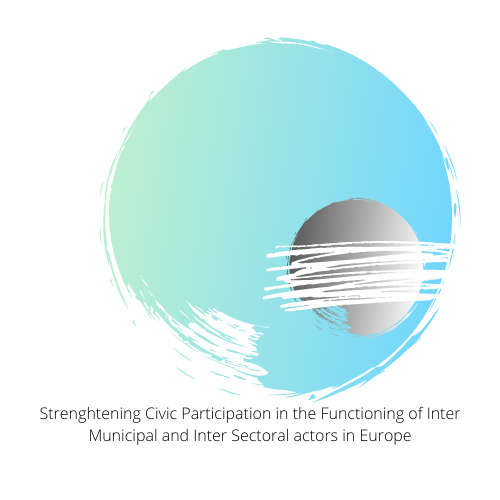 Incoop – Kick off Meeting & Presentation of the Situation of Existing Inter-municipal and Inter-sectoral Actors in Europe.
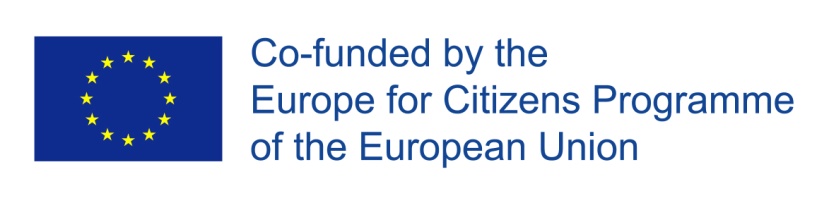 Introduction of NGO FAGDO
NGO Forum Active Citizens and Democratic Society is established in 2018 with main mission to activate civil society and participate in the establishment of democratic prices. We want to support all participants in the management process and citizens and institutions. Also to inform citizens about their rights and obligations to participate in public discussions and form local and national policies.
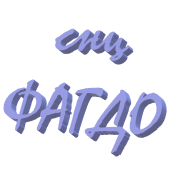 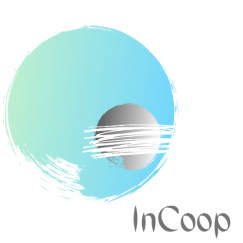 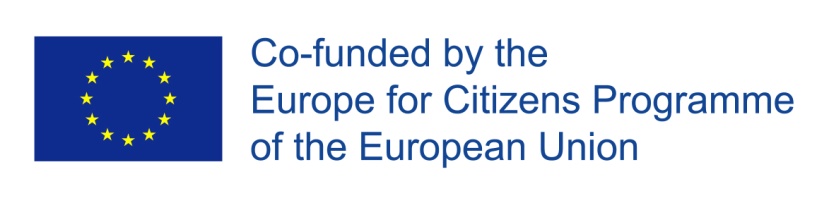 Goals of the organization
Activation of the civil society
Assistance in filing complaints and alerts or requesting access to information.
Promoting accountability and transparency in the public sector.
Strengthening democracy and promoting the application of the principles of good governance.
Initiating a dialogue with the institutions at local and national level on the occasion of respecting the rights of citizens.
Open institutions based on the 12 principles of good governance.
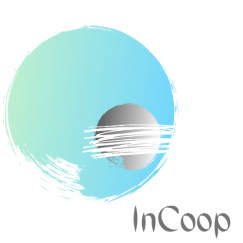 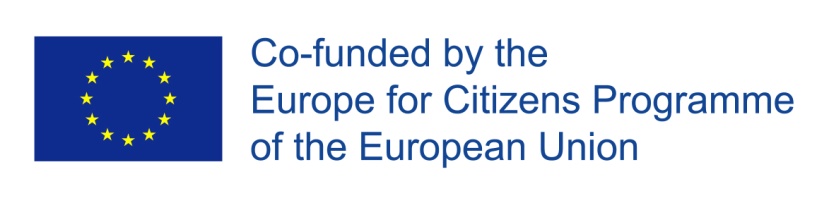 Activities of NGO FAGDO
Recently, we are mainly engaged in providing transparent local finances. We are trying to make public the municipal budgets in Plovdiv district. 
We want to involve citizens in the debate on municipal costs, to make proposals to the budget by publicly announcing the dates of public discussions. 
We are trying to encourage taxpayers to be informed about municipal cost, especially for infrastructure. 
Citizens must participate in the development of municipalities, because this leads to the growth of the region
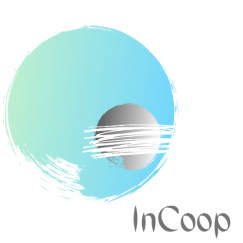 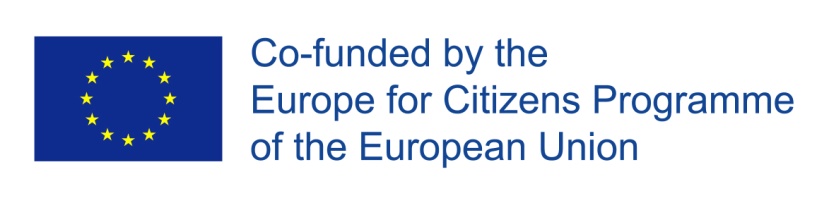 Expectations and benefits
The benefits of our participation in this project are the opportunity to meet new people with a common mission. 
To find common problems and find a common solution. We expect to see the relationship between citizens and institutions in the partner’s countries. 
We would like to borrow good practices
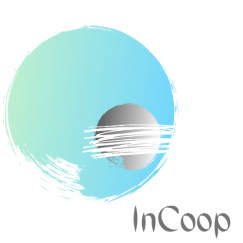 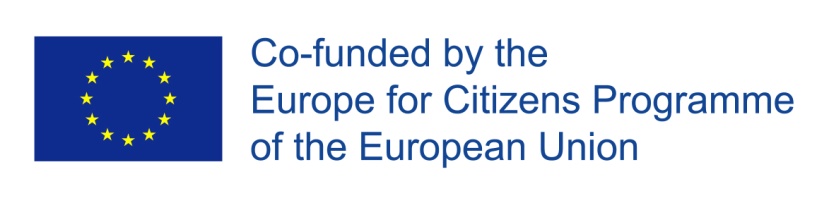